Modeling a Cessna Aircraft in Catia
Josh Frei
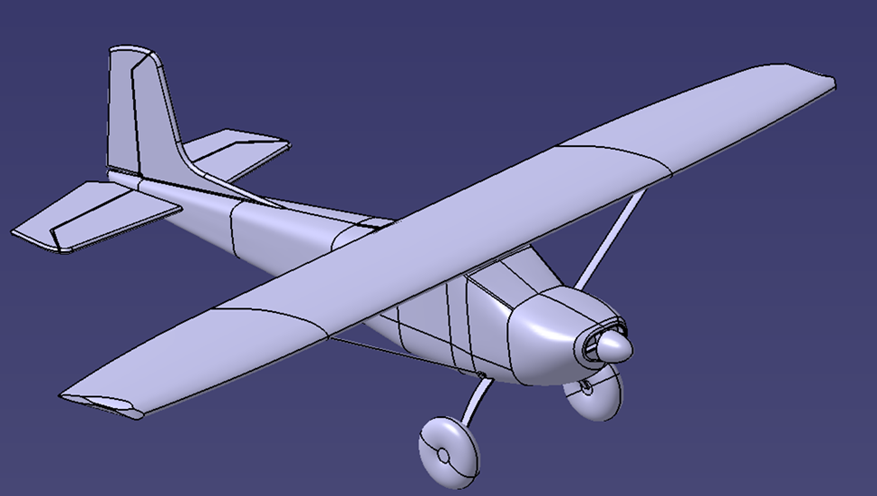 Pictures and Diagrams
To model this aircraft, first I found a diagram/blueprint to trace and follow. Using the sketch tracer feature I was able to accurately obtain the profiles of the complicated shapes. Pictures of the real airplane were also much help in maintaining visual accuracy.
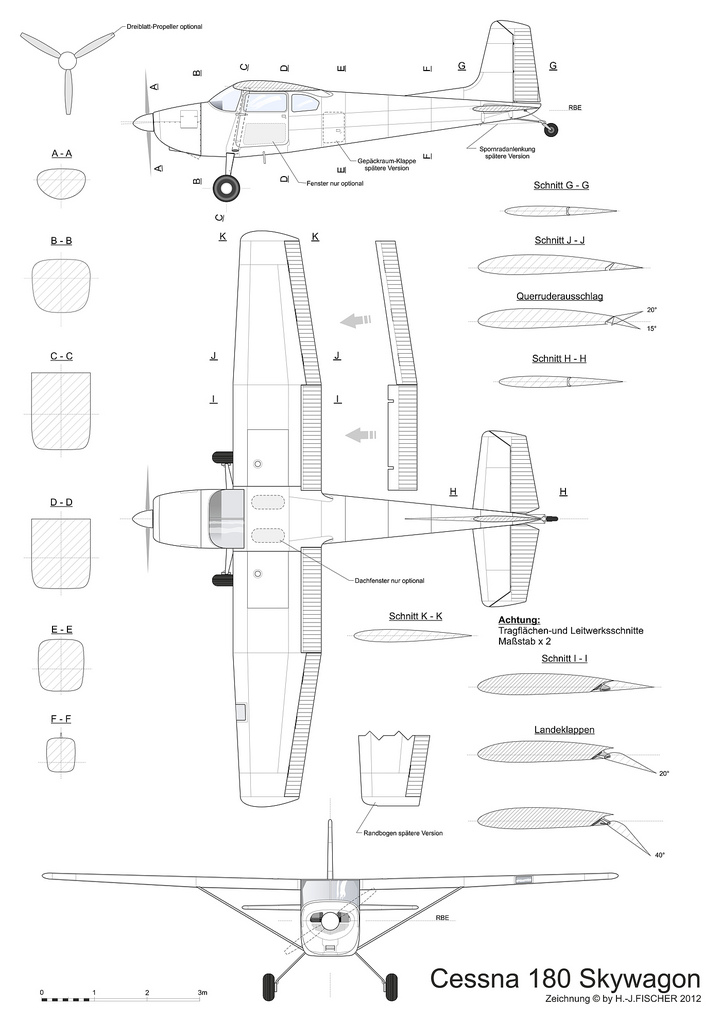 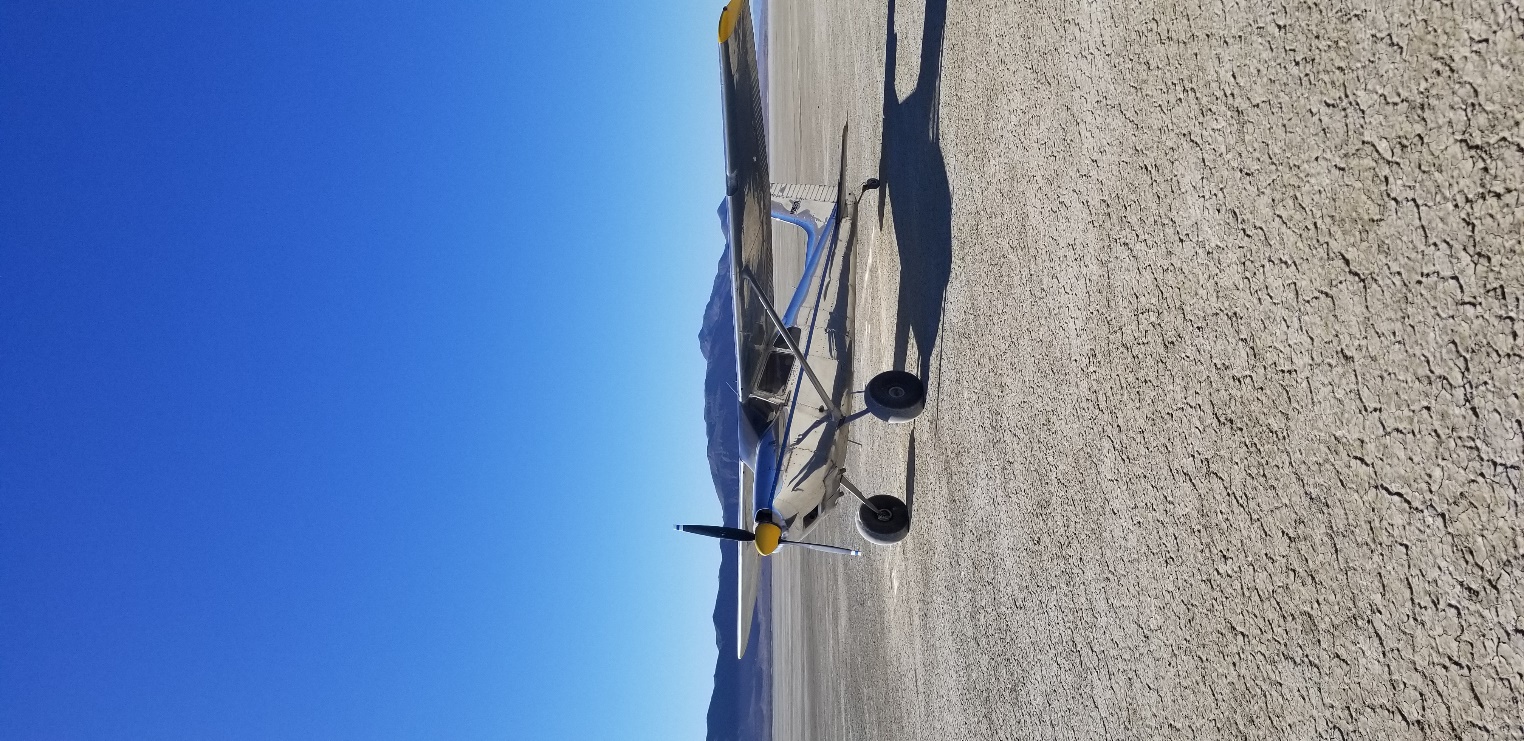 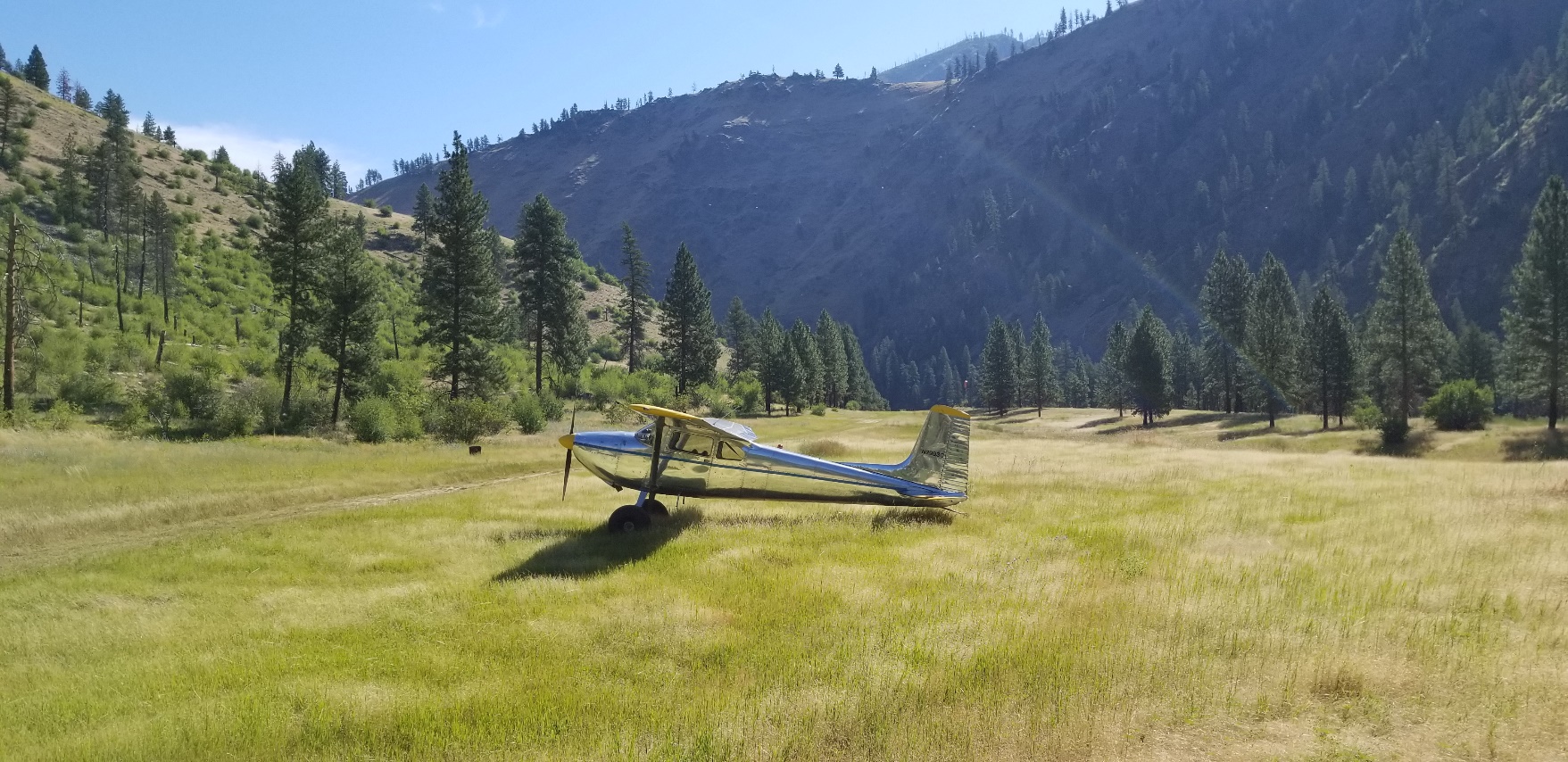 Tracing the Fuselage Profile
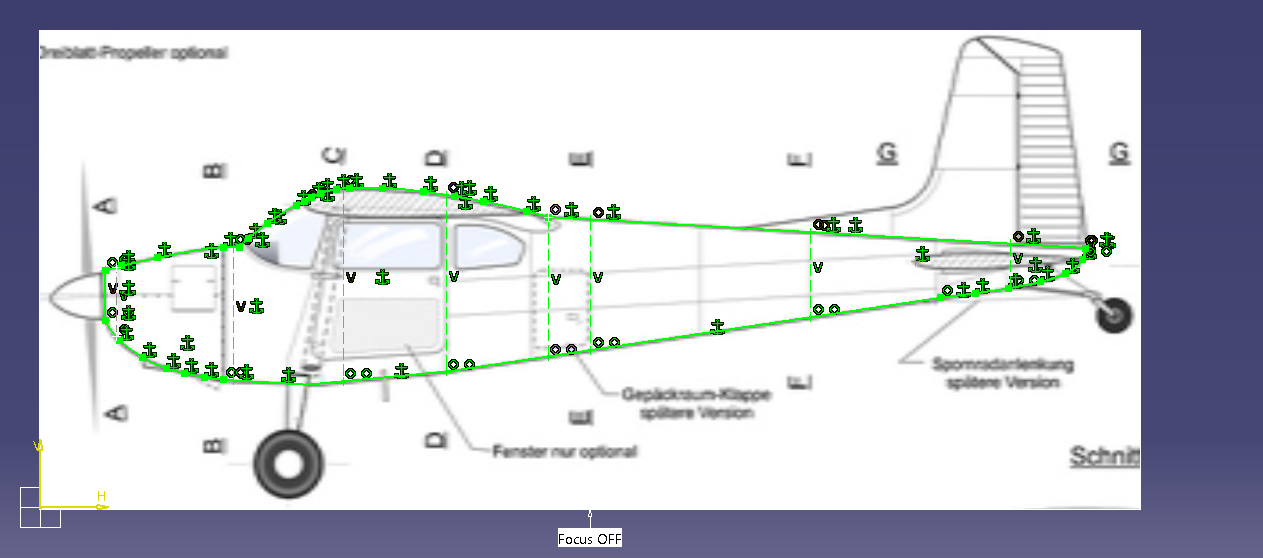 To get a profile of the fuselage I used the sketch tracer feature and a series of splines and lines. I used this profile as a guide to loft the different pieces of the fuselage.
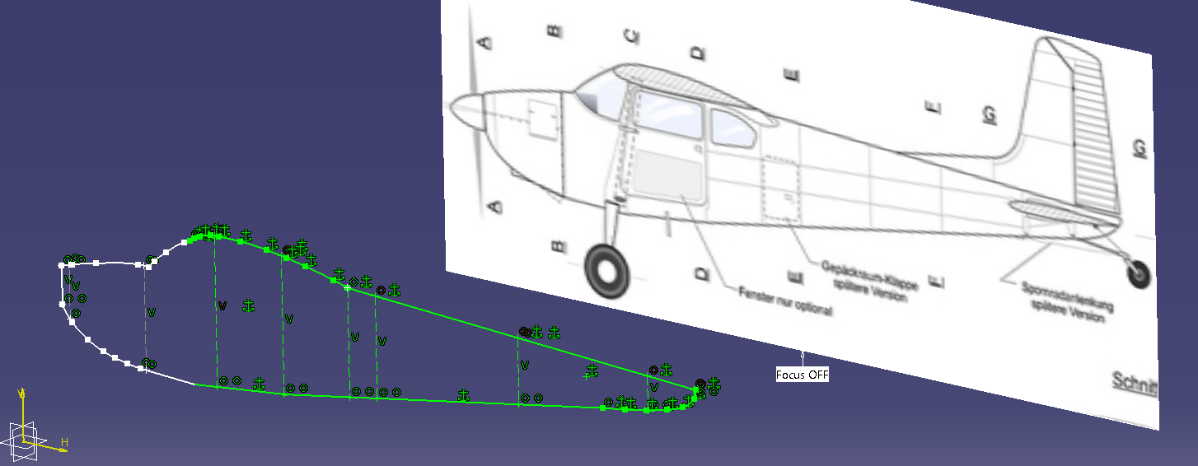 Lofting the Fuselage and Wings
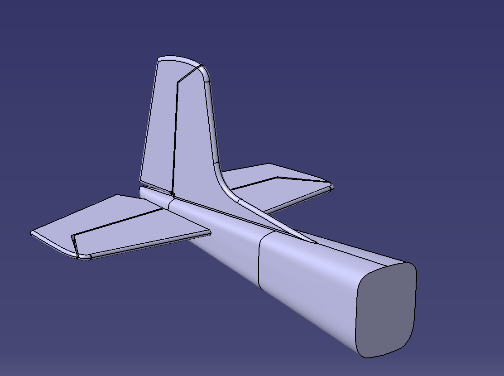 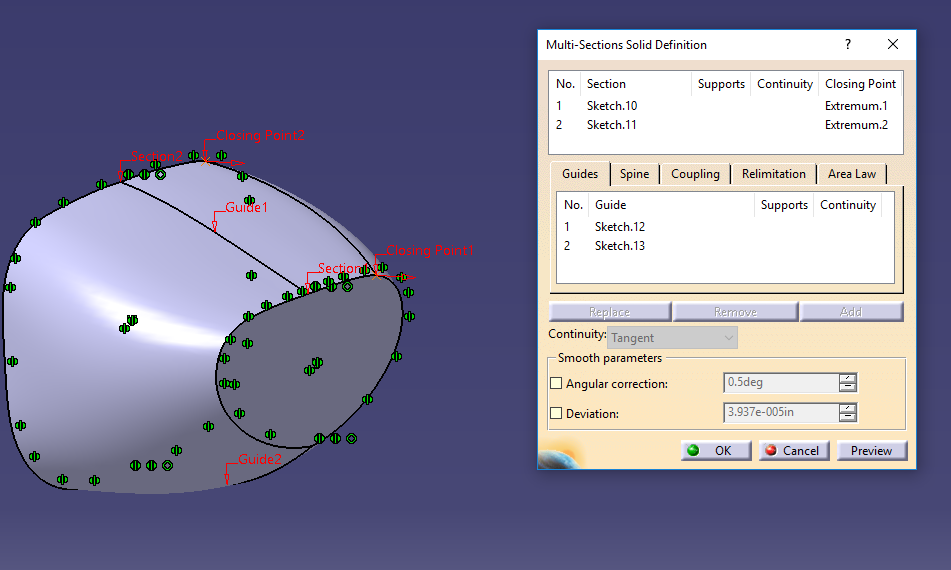 Since the profile changed throughout the fuselage, I had to use different lofts every time the profile changed. Using the different profiles and the fuselage sketch as a guide, a series of lofts were performed to obtain the model of the fuselage. The same steps were taken to make the wings and the tails were done using a simple pad and filleting the edges
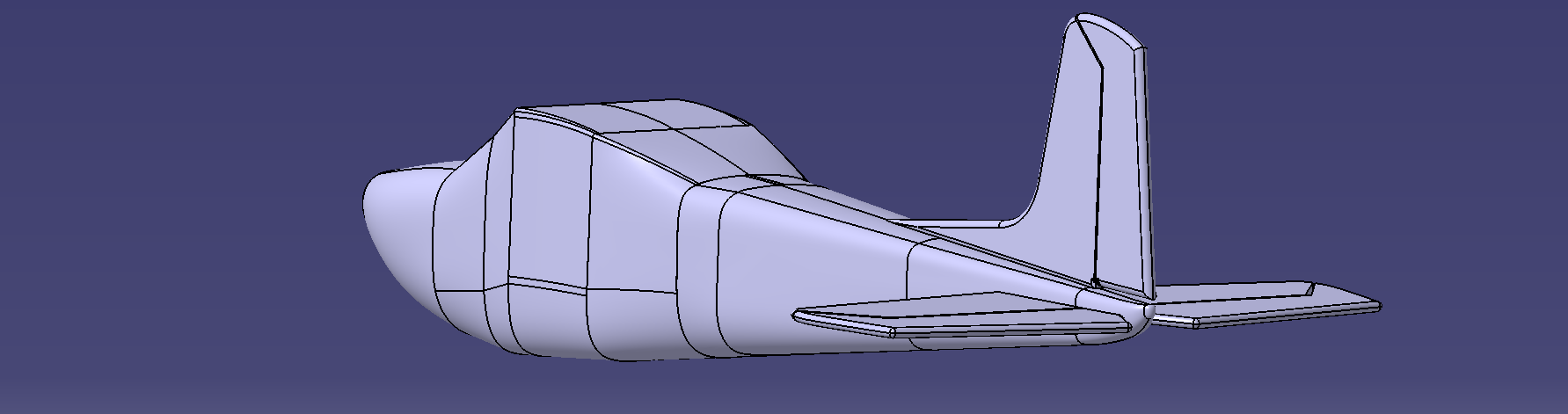 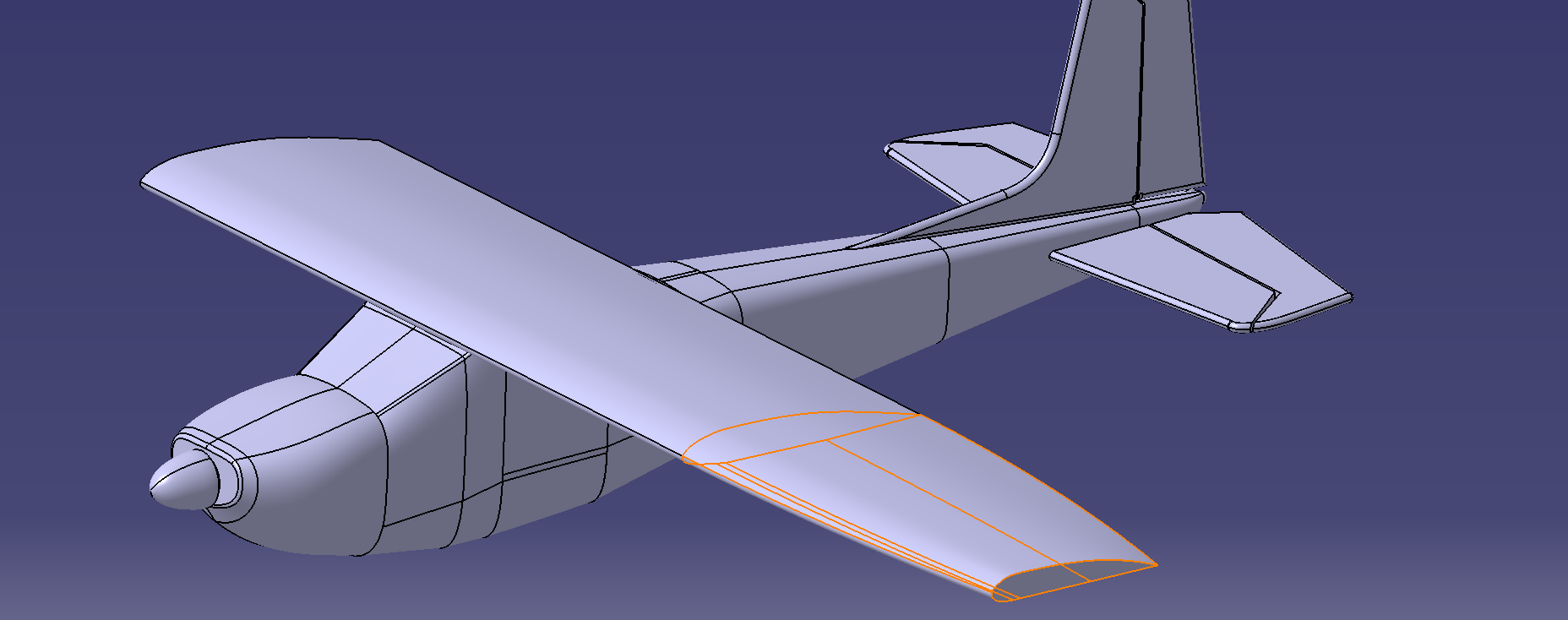 Current Progress and Future Plans
Currently I finished the fuselage, tail sections, wings, nose cone and tail wheel. To finish the project, the wing struts, main landing gear, windshields engine cowl scoop.
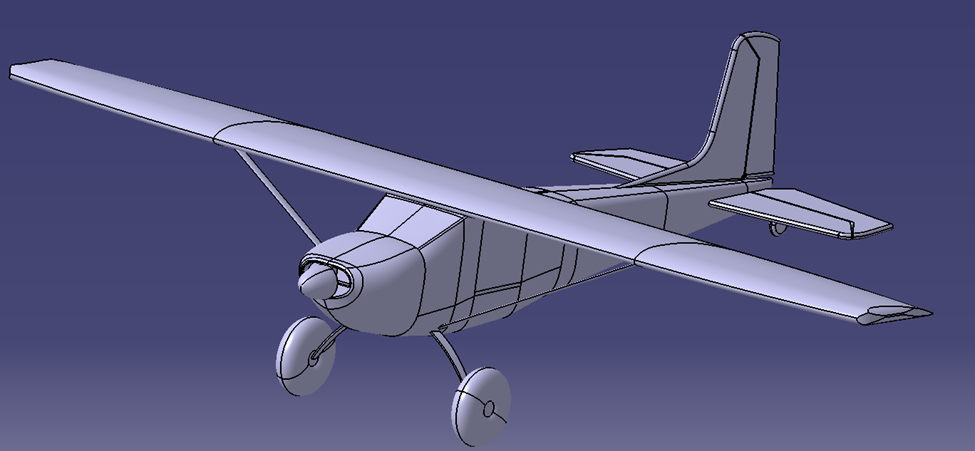 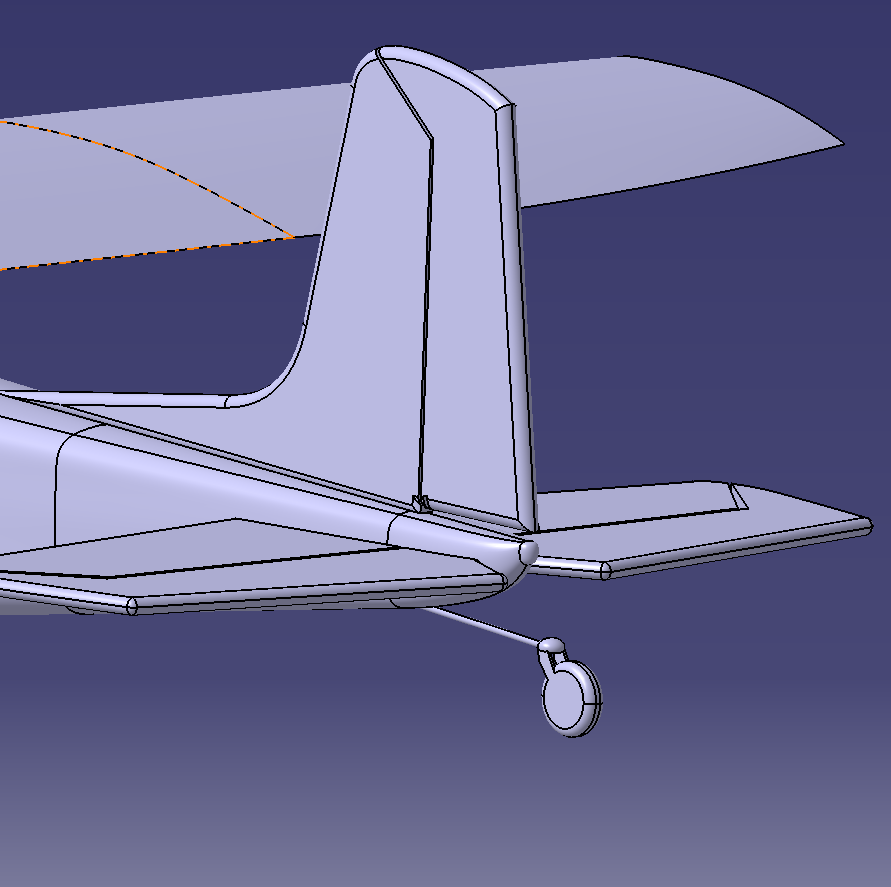 Lessons Learned
This project has been very beneficial for learning how to properly do a loft to different shaped profiles. Something I learned very fast was that in order to perform a loft with multiple guides, those guides has to be their own sketch and you cant use guides from other profiles. The other big thing that I learned was that sometimes you have to set the coupling to “ratio” instead of the default setting or it will have errors building the shape. This is in the multi-section solid properties window. I have yet to do any generative shape of surfacing with this project but I will have to with the windshield.
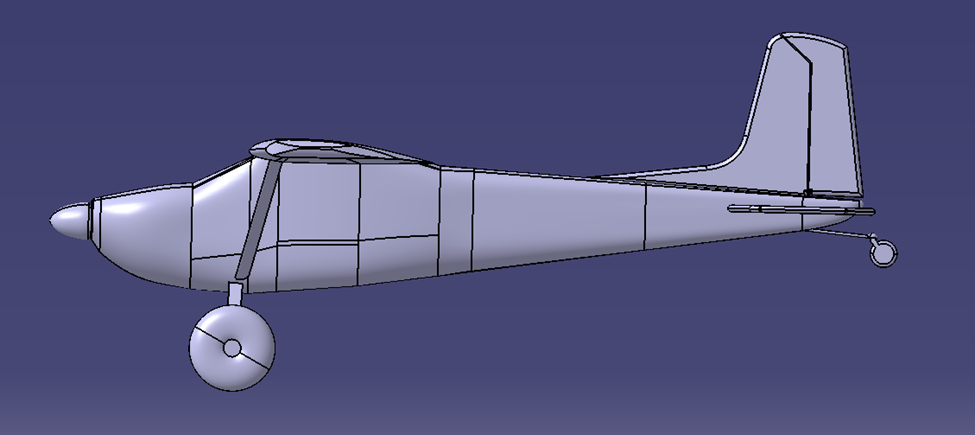